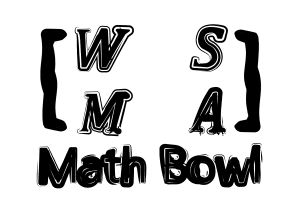 Mental Math
3rd Annual WSMA Math Bowl
March 2, 2013
This test material is copyright © 2013 by the Washington Student Math Association and may not be distributed or reproduced other than for nonprofit educational purposes without the expressed written permission of WSMA. www.wastudentmath.org.
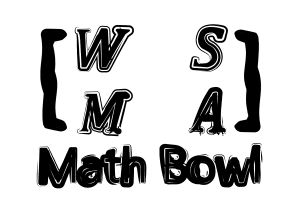 Problem 1
How many multiples of 2 but not 3 are there       from 1 to 1000 inclusive?
Copyright © 2013 by the Washington Student Math Association
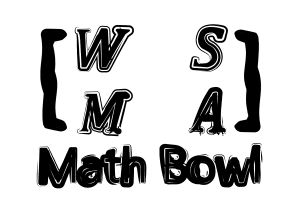 Problem 2
Find the units digit of 281.
Copyright © 2013 by the Washington Student Math Association
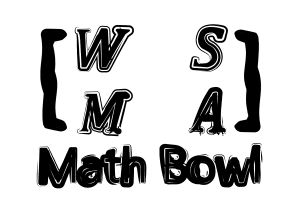 Problem 3
How many diagonals can be drawn in a                  dodecagon?
Copyright © 2013 by the Washington Student Math Association
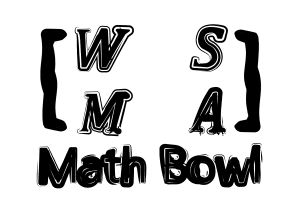 Problem 4
Find the fifth pentagonal number.
Copyright © 2013 by the Washington Student Math Association
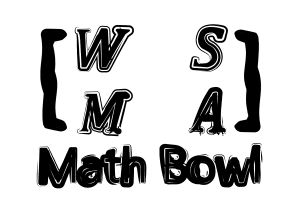 Problem 5
Copyright © 2013 by the Washington Student Math Association
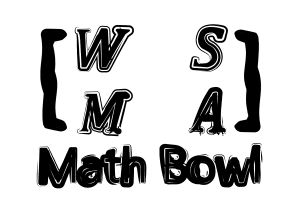 Problem 6
What is the probability of getting a sum of 5 when rolling three fair standard six-sided dice?
Copyright © 2013 by the Washington Student Math Association
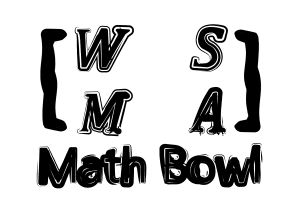 Problem 7
Compute the following sum: 
1+ 4 + 7 + 10 + 13 + 16 + 19 + 22 + 25 + 28 + 31.
Copyright © 2013 by the Washington Student Math Association
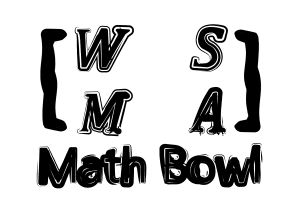 Problem 8
Copyright © 2013 by the Washington Student Math Association
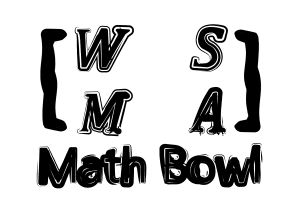 Problem 9
If 2x+4y= -6, find the value of x2+3xy+2y2+4x+5y+3.
Copyright © 2013 by the Washington Student Math Association
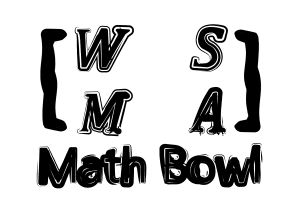 Problem 10
There are 53 high school students taking at least one of Advanced Placement chemistry, calculus, or physics. 28 students take AP chemistry, 24 students take AP calculus, and 26 students take AP physics. 6 students take both AP chemistry and AP calculus, 9 students take AP calculus and AP physics, and 10 students take AP chemistry and AP physics. How many students take all three classes?
Copyright © 2013 by the Washington Student Math Association
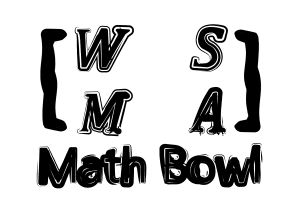 Problem 11
Copyright © 2013 by the Washington Student Math Association
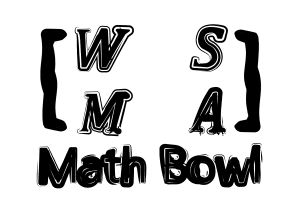 Problem 12
x is a positive integer less than 400 that has a remainder of 1 when divided by 2, 3, 4, 5, and 6. If x is divisible by 7, find x.
Copyright © 2013 by the Washington Student Math Association
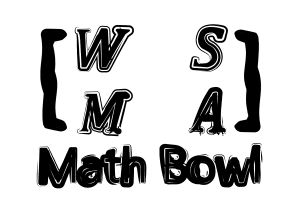 Problem 13
Copyright © 2013 by the Washington Student Math Association
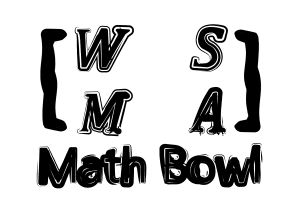 Problem 14
Find the surface area of a hemisphere with          radius 50.
Copyright © 2013 by the Washington Student Math Association
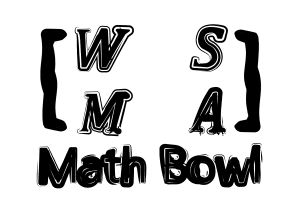 Problem 15
How many arrangements of the letters in the word “MATHBOWL” are possible?
Copyright © 2013 by the Washington Student Math Association
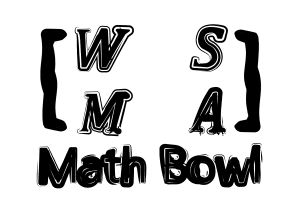 Problem 16
Copyright © 2013 by the Washington Student Math Association